第七章 从粒子到宇宙
第1节 走进分子世界
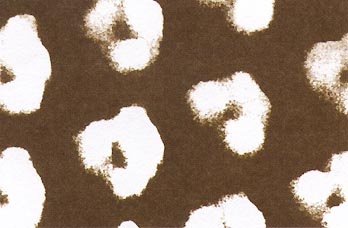 新课导入-----观察（一）
准备：白纸、素描炭笔、放大镜
整体
微粒
肉眼看上去，是              的。（连续或间断）
连续
放大后看上去，是              的。（连续或间断）
间断
新课导入-----观察（二）
观察：带刻度的玻璃管、塞子、水、红色酒精
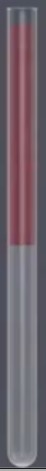 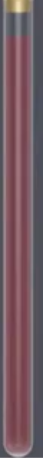 混合后水和酒精的总体积                （大于/等于/小于）混合前水和酒精的总体积
小于
新课导入-----讨论
模型1：物质是由微粒组成的，各个微粒紧靠在一起，形成了我们所看到的连续体。
模型2：固体是由微粒组成的，液体是连成一片的，
模型3：物质是由微粒组成的，微粒之间有空隙。
模型3
我选择                    。
分子模型-----分子概念
分子：
能保持物质化学性质不变的最小微粒
举例：氧气分子的助燃性
水是由                组成的
铝是由                组成的
水分子
铝分子
分子模型-----物质组成
一般分子直径的数量级为          m,约       nm.
1cm3的容器里约有                个空气分子。
10-10
0.1
分子的直径表明：物质是由               组成的。
大量分子
2.7×1019
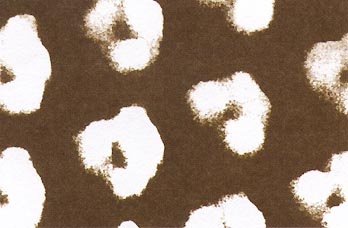 酒精和水混合后总体积变小、扫描隧道显微镜下苯分子的图像都表明：分子间有             。
空隙
扫描隧道显微镜下的苯分子
探索微观颗粒的工具：光学显微镜、电子显微镜、扫描隧道显微镜等
分子的运动-----扩散
阅读课本图7-4，7-5，回答下列问题
1.香气分子、醋分子和酱油分子是                     （运动或静止）的。   
   2.这些现象叫做           现象    
     信息快递：不同的物质在相互接触时，彼此进入对方的现象。
运动
扩散
分子运动-----扩散
1.气体的扩散
2.液体的扩散
3.固体的扩散
思考：
花粉、尘土是分子吗？
“尘土飞扬”是扩散现象吗？
大量扩散现象表明：
      分子在                                           运动中
注意：
分子是看不见的,
反之，能看见的就不是分子
永不停息的无规则
分子的运动-----影响因素
影响分子运动快慢的因素
结论：                越高，分子的无规则运动越                      。
温度
剧烈
分子间的相互作用-----吸引力
讨论：分子间是否存在吸引力？
         观察  活动7.3   收集分子间存在吸引力的证据
分子间的相互作用---排斥力
讨论：既然分子间有吸引力，为什么固体、液体很难被压缩。
结论：分子间存在排斥力。
分子间的相互作用---现象
区分：下列现象说明分子的哪些作用力
1.一根钢条将其拉伸是很困难的。
2.两滴小水珠遇到一起就会自动结合成一滴较大的水珠。
3.物体不能无限地被压缩。
4.胶水把邮票贴在信封上，等胶水干了以后就很难直接把邮票完整地从信封上揭下来。
注意：分子间的引力和斥力是同时存在的。
分子间的相互作用---不同状态物质的分子作用力
固体很难被压缩、很难被拉伸，固体分子间相互作用力               ，分子间距离         （较大、较小、很小）
因此，固体             （有、没有）固定的形状，                （有、没有）固定的体积。
较大
很小
有
有
液体很难被压缩，但具有流动性，液体分子间相互作用力               ，分子间距离         （较大、较小、很小）因此，液体             （有、没有）固定的形状，                （有、没有）固定的体积。
较小
较小
没有
有
很小
较大
气体容易扩散，容易被压缩，气体分子间相互作用力               ，分子间距离         （较大、较小、很小）因此，气体             （有、没有）固定的形状，                （有、没有）固定的体积。
没有
没有
分子动理论
分子
    物质是由大量分子组成的。-------------------------------分子直径很小
    分子间有空隙。               -------------------------------混合后的液体体积变小
分子运动
    分子总是处在永不停息的无规则运动中。----------------扩散现象（宏观体现）
    温度越高，分子运动越剧烈。               ----------------热水和冷水中，热水中白糖溶解较快。
分子间作用力
    分子间存在吸引力。        ---------------------------------两滴小水珠靠近会自动合并成大水珠。
    分子间存在排斥力。        ---------------------------------固体、液体很难被压缩
课堂总结
1.分子概念
2.分子动理论 
  物质是由           组成的。
  分子间有           。
        现象表明：分子总是处在                              。
  分子间存在      和        。
练一练
1.“花气袭人知骤暖，鹊声穿树喜新晴。”这是南宋诗人陆游《村居书喜》中的两句诗，对前一句，从物理角度可以理解为，花分泌的芳香油分子                加快，说明当时周围的气温突然                。
无规则
升高
练一练
2.如图所示，a是一个铁丝圈，中间较松弛的系着一根棉线，图中是浸过肥皂水的铁丝网，图c表示用手指轻碰一下棉线的左边，图d表示棉线左边的肥皂膜破了，棉线被拉向右边，这个实验说明了  （     ）                                             
A、物质由大量的分子组成    
B、分子间有间隙
C、分子间存在引力          
D、物质分子在不停的做无规则运动
C
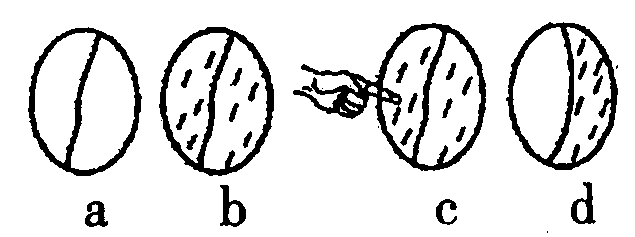 练一练
3.打碎的玻璃靠在一起不能“破镜重圆”原因是    （     ）                     
A.、分子间的作用力因玻璃被打碎而消失  
B、玻璃的分子之间只有斥力而没力 
C.、玻璃表面太光滑                   
D、碎片间的距离大于分子发生相互吸引的距离
D
练一练
4.下列说法正确的是    （     ）                                        
A、科学家把保持物质化学性质最小的微粒称为离子    B、分子的直径很小,一般分子直径的数量级为10-10m
C、分子是组成物质的微粒,它时刻在保持静止   D、构成物质的分子之间只存在排斥力
C
练一练
5.图1说明                       ；图234是                 现象，说明                                                  。
分子之间有空隙
扩散
分子总是永不停息的做无规则运动
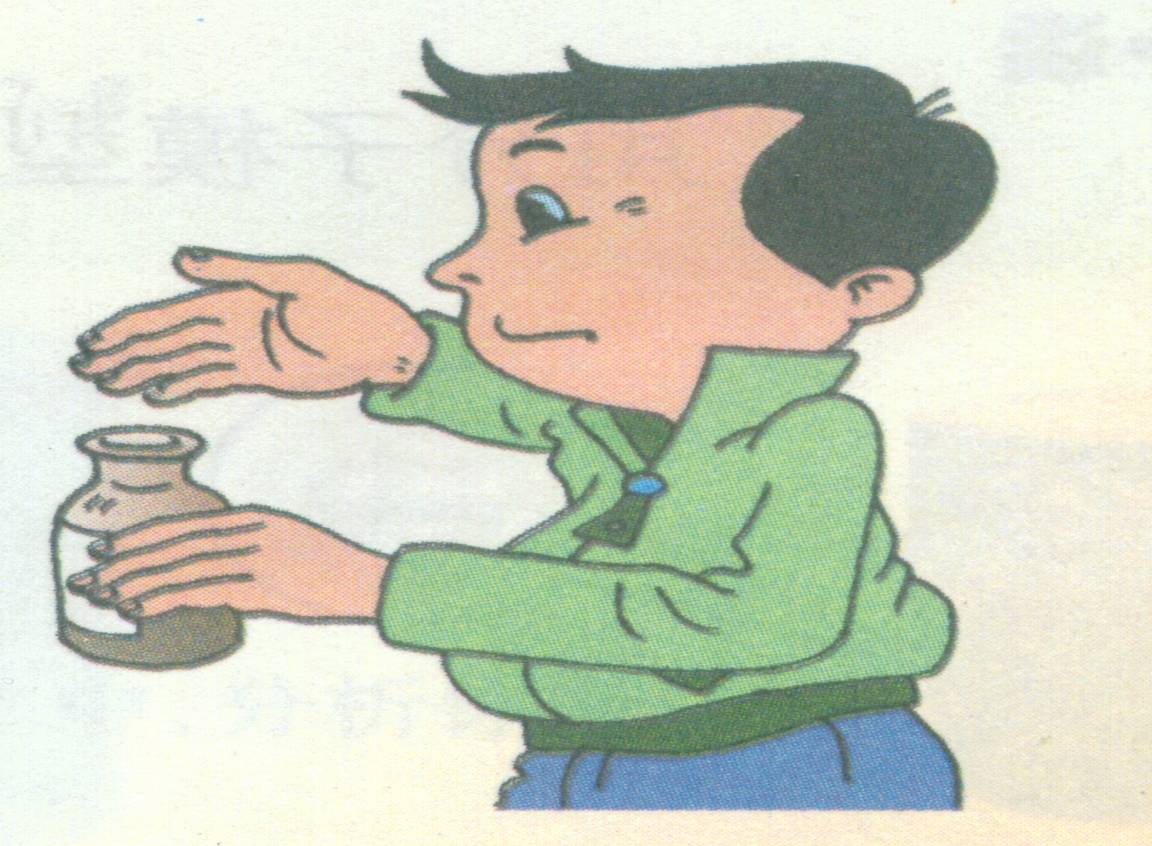 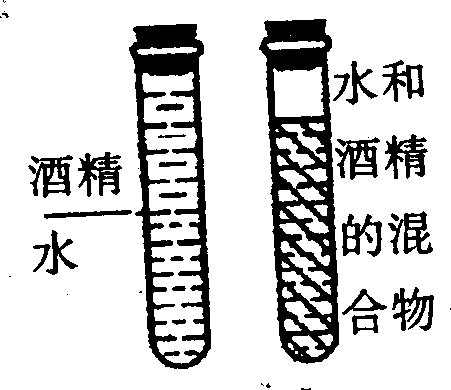 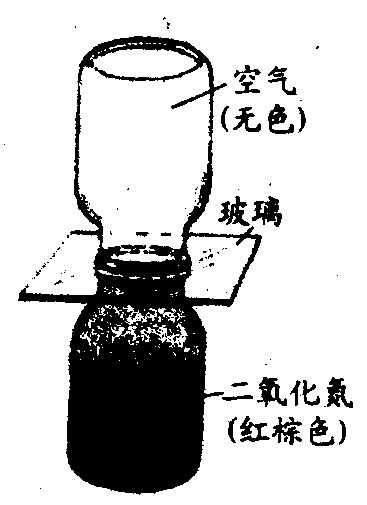 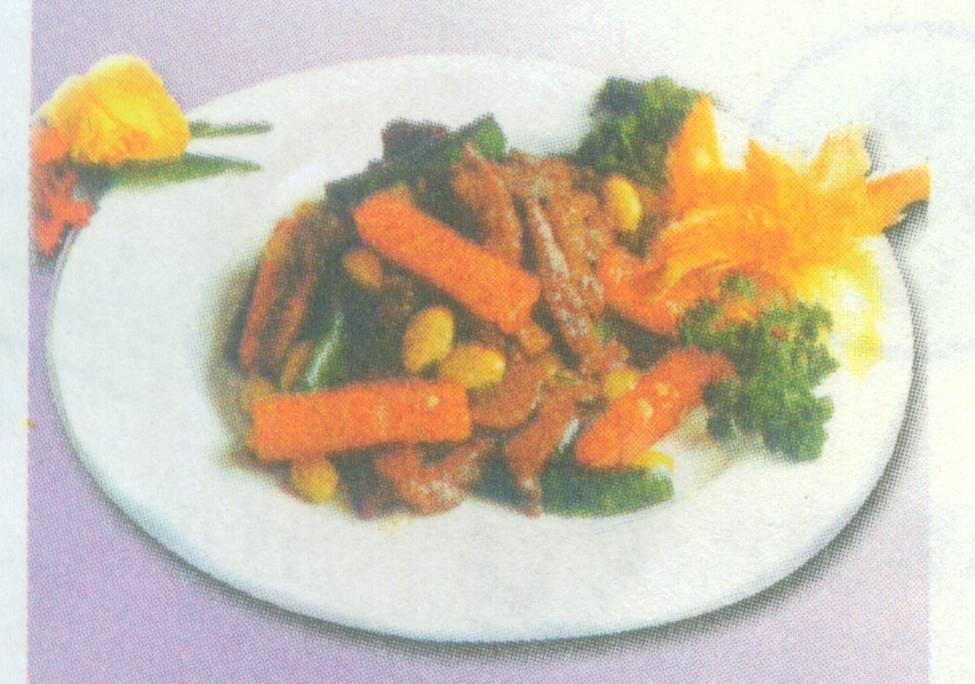 图1                         图2                       图3                    图4（炒好的一盘菜好香）
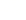